What assessment can—and cannot—do for teachers of reading
Dylan Wiliam (@dylanwiliam)
www.dylanwiliam.org
Don’t blame me: I’m Welsh
2
A very simple code:
a b c ch d dd e f ff g ng h i j l ll m n o p ph r rh s t th u w y
Complications:
vowels can be short or long
“y” can be clear (unaccented) or obscure (accented), but
the accent is (almost) always on the penultimate syllable
Simplifications:
one letter—>one sound
if you want a diphthong, use two vowels (wy, aw, ei,…)
Science
Design
Overview: Science and Design
3
We need to improve student achievement
This requires improving teacher quality
Improving the quality of entrants takes too long
So we have to make the teachers we have better
We can change teachers in a range of ways
Some will benefit students, and some will not
Those that do involve changes in teacher practice

Changing practice requires new kinds of teacher learning
And new models of professional development
Raising achievement matters
4
For individuals:
Increased lifetime salary
Improved health
Longer life
For society:
Lower criminal justice costs
Lower healthcare costs
Increased economic growth:
Net present value to the U.S. of a 25-point increase on PISA: $40 trillion (2.5 times the National Debt)
Net present value to the U.S. of getting all students to 400 on PISA: $70 trillion
School effectiveness
5
Three generations of school effectiveness research:
Raw results approaches:
Different schools get different results.
Conclusion: Schools make a difference.
Demographic-based approaches:
Demographic factors account for most of the variation.
Conclusion: Schools don’t make a difference.
Value-added approaches:
School-level differences in value-added are relatively small.
Classroom-level differences in value-added are large.
Conclusion: An effective school is a school full of effective classrooms.
We need to focus on classrooms, not schools
6
In the USA, variability at the classroom level is at least four times that at school level.
As long as you go to school, it doesn’t matter very much which school you go to.
But it matters very much which classrooms you are in.
It’s not class size.
It’s not the between-class grouping strategy.
It’s not the within-class grouping strategy.
Teacher quality and student achievement
Hanushek and Rivkin (2010)*
[Speaker Notes: Chetty et al. was not included in Hanushek and Rivkin (2010)]
What this means
8
Take a group of 50 teachers:
Students taught by the most effective teacher in that group of 50 teachers learn in six months what those taught by the average teacher learn in a year. 
Students taught by the least effective teacher in that group of 50 teachers will take two years to achieve the same learning
(Hanushek & Rivkin, 2006)
And furthermore:
In the classrooms of the most effective teachers, students from disadvantaged backgrounds learn at the same rate as those from advantaged backgrounds 
(Hamre & Pianta, 2005).
Improving teacher quality takes time
9
A classic labor force issue with two (non-exclusive) solutions:
Replace existing teachers with better ones:
Raising the bar for entry into the profession?
De-select (i.e., fire) ineffective teachers?
Teacher observations?
Value-added measurements?
Student perception surveys?
Help existing teachers become even more effective.
Raise the bar for entry into teaching?
Teacher qualifications and student progress
11
Harris and Sass (2007)
Teacher licensure in California
12
Three tests
General knowledge
California Basic Educational Skills Test (CBEST) 
Subject specific tests
California Subject Examinations for Teachers (CSET)
Reading pedagogy (elementary only)
Reading Instruction Competence Assessment (RICA)
Reading Instruction Competency Assessment
Which of the following informal assessments would be most appropriate to use to assess an individual student's phonemic awareness?

Asking the student to identify the sound at the beginning, middle, or end of a spoken word (e.g., "What sound do you hear at the end of step?").
Having the student listen to a tape-recorded story while looking at the book and then answer several simple questions about the story.
Asking the student to identify the letters in the alphabet that correspond to the initial consonant sounds of several familiar spoken words.
Having the student listen to the teacher read aloud a set of words with the same beginning sound (e.g., train, trap, trouble) and then repeat the words.
RICA practice test, item #10
Evaluation Systems (2014)
Teacher licensure in LAUSD
14
Buddin and Zamarro (2009)
Teacher observations
Framework for teaching (Danielson 1996)
16
Four domains of professional practice
Planning and preparation
Classroom environment
Instruction
Professional responsibilities
Links with student achievement (Sartain, et al. 2011)
Domains 1 and 4: no impact on student achievement
Domains 2 and 3: some impact on student achievement
A framework for teaching (Danielson, 1996)
Domain 2: The classroom environment
2a: Creating an environment of respect and rapport
2b: Establishing a culture for learning
2c: Managing classroom procedures
2d: Managing student behavior
2e: Organizing physical space

Domain 3: Instruction
3a: Communicating with students
3b: Using questioning and discussion techniques
3c: Engaging students in learning
3d: Using assessment in instruction
3e: Demonstrating flexibility and responsiveness
Observations and teacher quality
18
So, the highest rated teachers are 30% more productive than the lowest rated
But the best teachers are 400% more productive than the least effective
Sartain, Stoelinga, Brown, Luppescu, Matsko, Miller, Durwood, Jiang, and Glazer (2011)
Imprecision in lesson observations
19
Achieving a reliability of 0.9 in judging teacher quality through lesson observation is likely to require observing a teacher teaching 6 different classes, and for each lesson to be judged by 5 independent observers.
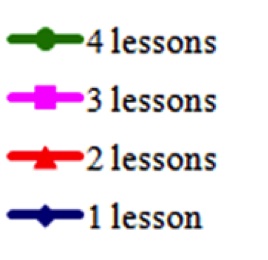 Hill, Charalambous and Kraft (2012)
Teacher value-added
Teacher value-added
Goldhaber, Goldschmidt, and Tseng (2013)
Teacher progress in reading
Atteberry, Loeb and Wyckoff (2013)
Issues with value-added models for teachers
23
Different (reasonable) models of value-added give very different estimates of teacher quality (Goldhaber, Goldschmidt and Tseng, 2013)
Teacher value-added in their first year accounts for less than 5% of the variation in teacher quality in their fifth year of teaching (Atteberry, Loeb and Wyckoff, 2013)
Teachers benefit students for at least three years after they stop teaching them (Rothstein, 2010)
Skill improves at different rates for different skills…
Vocabulary
Rockoff (2004)
…and expertise is specific…
Rockoff (2004)
Putting it all together
26
“Measures of Effective Teaching” project
Weightings of different sources to maximize prediction
Teacher value-added ratings (65%)
Classroom observations (9%)
Student perception surveys (25%)
Reliability of teacher rating: 0.42
Proportion of variance explained in:
state test:	37%
higher-order test:	12%
Bill and Melinda Gates Foundation (2012)
Assessment:good servant, bad master
Written examinations
28
“They have perverted the best efforts of teachers, and narrowed and grooved their instruction; they have occasioned and made well nigh imperative the use of mechanical and rote methods of teaching; they have occasioned cramming and the most vicious habits of study; they have caused much of the overpressure charged upon schools, some of which is real; they have tempted both teachers and pupils to dishonesty; and last but not least, they have permitted a mechanical method of school supervision.”
(White, 1888 pp. 517-518)
Why all assessment should be for learning
29
“We shouldn't want a shift to formative assessment because research shows how it improves learning (we don't need to be told that—it has to be true). We should want it because schools are places where learners should be learning more often than they are being selected, screened or tested in order to check up on their teachers. The latter are important; the former are why schools exist.” (Silcock, 1998)
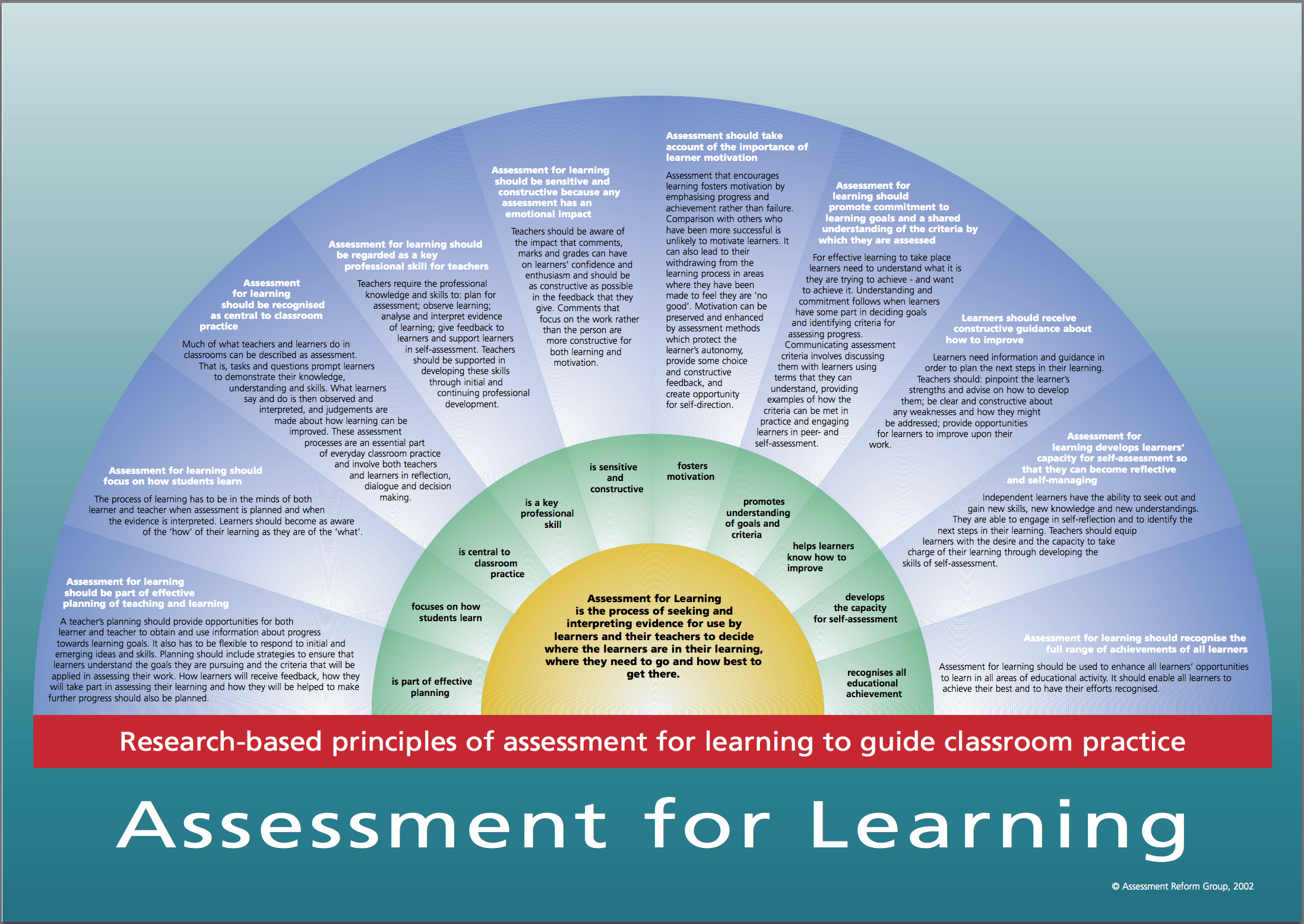 30
Ten principles for assessment
31
Assessment
is part of effective learning
focuses on how students learn
is central to classroom practice
is a key professional skill
is sensitive and constructive
fosters motivation
promotes understanding of goals and criteria
helps learners know how to improve
develops the capacity for self-assessment
recognises all educational achievement
Assessment Reform Group (2002)
Mapping out the terrain
32
Timescale
Academic promotion
High-stakes accountability
End-of-course exams
Annual
Benchmarks
Growth
Interim
Common assessments
End-of-unit tests
Weekly
Before the end-of-unit tests
Daily
Exit pass
Hourly
Hinge-point
questions
Instructional Guidance (“formative”)
Describing Individuals
(“summative”)
Institutional Accountability (“evaluative”)
Function
Impact of background on development
Feinstein (2008)
Meaningful differences
Hour-long samples of family talk in 42 American families
Number of words spoken to children by adults by the age of 36 months
In professional families: 	35 million
In other working-class families:	20 million
In families on welfare:	10 million
Kinds of reinforcements:
	positive	negative
professional	500,000	50,000
working-class	200,000	100,000
welfare	100,000	200,000
Hart and Risley (1995)
[Speaker Notes: Analysis of transcripts of hour-long samples of family talk in 42 American families suggests that by the age of 36 months, approximately 10 million words were uttered to children in families on welfare, 20 million to children in other working-class families, and 35 million to children in professional families. By the same age, children in professional, working-class and welfare families will have received 500,000, 200,000 and 100,000 encouraging remarks or positive reinforcements respectively, while the number of negative reinforcements and discouragements were 50,000, 100,000 and 200,000 respectively.]
Trajectories of learning to read
‘Fast’ readers
‘Normal’ readers
PK	1st	3rd	5th
Pianta,  Belsky,  Vandergrift, Houts, & Morrison (2008)
Reading is complex…
Scarborough (2001)
Reading skills: what are they really?
A manifold, contained in an intuition which I call mine, is represented, by means of the synthesis of the understanding, as belonging to the necessary unity of self-consciousness; and this is effected by means of the category.

What is the main idea of this passage?   1. Without a manifold, one cannot call an intuition ‘mine.’   2. Intuition must precede understanding.   3. Intuition must occur through a category.   4. Self-consciousness is necessary to understanding
Hirsch (2006)
What is reading, really (part 2)
38
"Thus, as the final day dawned and a near capacity crowd lustily cheered every run Australia mustered, much depended on Ponting and the new wizard of Oz, Mike Hussey, the two overnight batsmen. But this duo perished either side of lunch—the latter a little unfortunate to be adjudged leg-before—and with Andrew Symonds, too, being shown the dreaded finger off an inside edge, the inevitable beckoned, bar the pyrotechnics of Michael Clarke and the ninth wicket.
Clarke clinically cut and drove to 10 fours in a 134-ball 81, before he stepped out to Kumble to present an easy stumping to Mahendra Singh Dhoni.” (The Guardian, January 19, 2008)

Flesch-Kincaid Reading Ease: 42.5
Grade level: 14
Quality in assessment
What is an assessment?
40
An assessment is a process for making inferences
Key question: “Once you know the assessment outcome, what do you know?”
“One validates, not a test, but an interpretation of data arising from a specified procedure” (Cronbach, 1971; emphasis in original)
Consequences
No such thing as a valid (or indeed invalid) assessment
No such thing as a biased assessment
Threats to validity
41
Construct-irrelevant variance
Systematic: good performance on the assessment requires abilities not related to the construct of interest
Random: good performance is related to chance factors, such as luck (effectively poor reliability)
Construct under-representation
Good performance on the assessment can be achieved without demonstrating all aspects of the construct of interest
Understanding reliability
Understanding test scores
43
Consider a test with the following properties
average score:	50
standard deviation of scores:	15
This means that on average:
68% of students score between 35 and 65 (±1 sd)
96% of students score between 20 and 80 (±2 sd)
But the score on any one occasion may not be a good guide to the score on another occasion
No measurement (either educational or other) is perfectly reliable
Reliability of test scores
44
Basic assumption of classical test theory:
X = T + E
In other words, the score a student gets on any occasion is their “true score” plus or minus some error
This does not mean assuming that ability is fixed
The “true score” is just the long-run average score over numerous testing occasions with similar tests, so
The average error is zero
For a reliable test, the errors are bunched closely
For an unreliable test, the errors are spread out
The more spread out the errors, the less reliable the test
Defining reliability
45
To find out how spread out the errors are, we can’t use the average (because it’s zero!), so
We square the errors (to get rid of the minus signs) and then average (this is called the variance)
The reliability of a test is then defined as:

When the variance of the errors:
is zero, the test is perfectly reliable (reliability = 1)
equals that of the observed scores, the test score is just noise (reliability = 0)
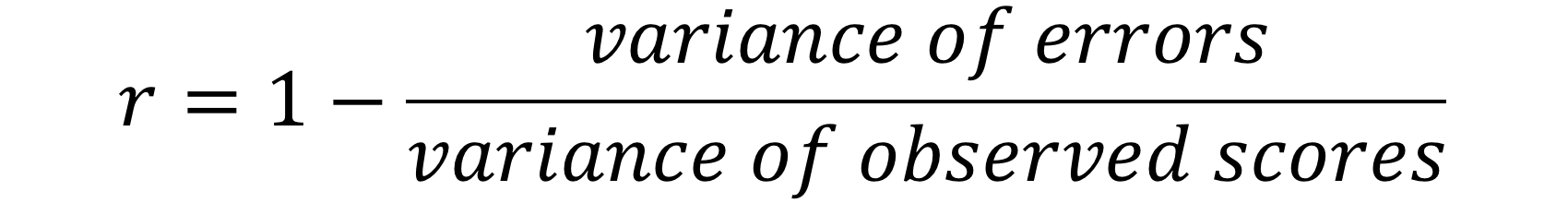 Reliability: 0.75
46
Reliability: 0.80
47
Reliability: 0.85
48
Reliability: 0.90
49
The standard error of measurement
50
The “standard error of measurement” (SEM) is just the standard deviation of the errors, so, on any given testing occasion
68% of students score within 1 SEM of their true score
96% of students score within 2 SEM of their true score
Re-arranging the defining equation for reliability:
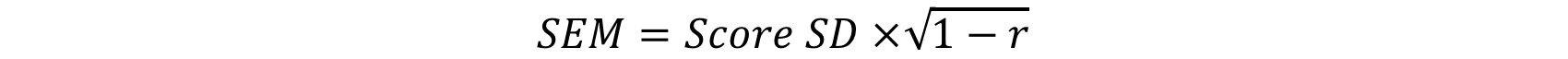 Reliability, standard errors, and progress
51
In other words, the standard error of measurement of this reading test is equal to six months’ progress by a typical student
Implications: Testing ever semester
52
If we test students every six months:
16% of students who have made normal progress will appear to have made no progress at all, or appear to have gone backwards. 
16% of the students who have made no progress will appear to be progressing faster than normal.
Implications: Bimonthly testing
53
If we test students every two months:
37% of students who have made normal progress will appear to have made no progress at all, or appear to have gone backwards. 
37% of the students who have made no progress will appear to be progressing faster than average.
If you must measure progress…
54
As rules of thumb:
For individual students, progress measures are meaningful only if the progress is more than twice the standard error of measurement of the test being used to measure progress.
For a class of 25 students, progress measures are meaningful if the progress is more than half the standard error of measurement of the test being used to measure progress.
Curriculum-based measurement
Curriculum-based measurement
56
Used for a variety of purposes including screening, benchmarking, and progress monitoring
Avoids the problems of measuring change scores because it focuses on multiple assessments of status.
Depends on a clear view of what will be learned by the end of the instructional sequence.
However, it is not a panacea
Review of studies of CBM-R
57
“Such studies suggest that even under the best conditions (i.e., high-quality probe sets and tightly controlled conditions), (a) a minimum of 5 or 6 weeks of data with multiple data points collected per week are needed to inform routine instructional decisions and (b) a minimum of 12 weeks of data with multiple data points collected per week are needed to make special education eligibility decisions ” (p. 12)
Ardoin, Christ, Morena, Cormier, and Klingbeil (2013)
58
“… at this point, there are no studies to suggest that an individual student's progress can be accurately determined using CBM-R progress monitoring data” (p. 14)
“Furthermore, trainers and publishers of CBM-R materials should neither suggest to school teachers and other educators that CBM-R progress monitoring data can be used as a primary outcome measure to evaluate individual student growth over short periods of time nor train them in current CBM-R decision rules.” (pp. 14-15)
Ardoin, Christ, Morena, Cormier, and Klingbeil (2013)
Diagnostic testing
The limits of diagnostic testing
60
120-item multiple choice test for teacher licensure
Four major subject areas
language arts/reading
mathematics
social studies
science
30 items per subject area
Sub-score reliabilities range from 0.71 to 0.83
How reliable are 10-item subtest scores?
61
Items for each subject area ranked in order of difficulty (i.e., 1 to 30)
Three parallel 10-item forms created in each subject area:
Form A: items 1, 4, 7, … 28
Form B: items 2, 5, 8, … 29
Form C: items 3, 6, 9, … 30
Sub-score reliabilities in the range 0.40 to 0.60
On form A, 271 examinees scored 7 in mathematics and 3 in science
Scores of 271 students on form B
110 out of 271 (41%) examinees got a better form B score in science than mathematics
Sinharay, Gautam and Halberman (2010)
63
A student scoring 7 on mathematics and 3 on science would probably want to improve the latter
But 110 of the 271 examinees got a better score in science than mathematics on Form B
Correlation of science subscores on Forms A and B is 0.48
Correlation of science subscore on Form A with total score on Form B is 0.63
In other words, the total score on a test is a better guide to the score on a sub-test than another score on the same sub-test
So what’s to be done?
The evidence base for formative assessment
65
Fuchs & Fuchs (1986)
Natriello (1987)
Crooks (1988)
Bangert-Drowns, et al. (1991)
Dempster (1991, 1992)
Elshout-Mohr (1994)
Kluger & DeNisi (1996)
Black & Wiliam (1998)
Nyquist (2003)
Brookhart (2004)
Allal & Lopez (2005)
Köller (2005)
Brookhart (2007)
Wiliam (2007)
Hattie & Timperley (2007)
Shute (2008)
Which of these are formative?
66
A district science supervisor uses test results to plan professional development workshops for teachers
Teachers doing item-by-item analysis of 5th grade math tests to review their 5th grade curriculum
A school tests students every 10 weeks to predict which students are “on course” to pass the state test in March
“Three-fourths of the way through a unit” test
Students who fail a test on Friday have to come back on Saturday
Exit pass question: “What is the difference between mass and weight?”
“Sketch the graph of y equals one over one plusx squared on your mini-white boards.”
The formative assessment hijack
67
Long-cycle:
Span: across units, terms
Length: four weeks to one year
Impact: Student monitoring; curriculum alignment
Medium-cycle:
Span: within and between teaching units
Length: one to four weeks
Impact: Improved, student-involved assessment; teacher cognition about learning
Short-cycle:
Span: within and between lessons
Length:
 day-by-day: 24 to 48 hours
 minute-by-minute: five seconds to two hours
Impact: classroom practice; student engagement
Main approaches to formative assessment
68
Professional Learning Communities
 “…an inclusive group of people, motivated by a shared learning vision, who support and work with each other, finding ways, inside and outside their immediate community, to enquire on their practice and together learn new and better approaches that will enhance all pupils’ learning.” (Stoll et al., 2006)
Two main approaches
Focus on outcomes for students
Focus on increased teacher capacity
Complementary processes
69
Instructional data teams
Teacher skill development
Quality control
Common assessments
Improvement through better team work and systems
Focus on individual outcomes for students
Regular meetings focused on data
16 points on PISA (in two to three years)
Quality assurance
Highly structured meetings
Improvement through increased teacher capacity
Focus on teachers’ individual accountability for change
Regular meetings focused on teacher change
30 points on PISA (in two to three years)
Unpacking formative assessment
70
Where the learner is going
Where the learner is
How to get there
Providing feedback that moves learners forward
Engineering effective discussions, tasks, and activities that elicit evidence of learning
Teacher
Clarifying, sharing and understanding learning intentions
Peer
Activating students as learning
resources for one another
Activating students as ownersof their own learning
Learner
Formative assessment and other priorities
71
Formative assessment is an integral part of many current policy priorities:
Framework for teaching (Danielson)
Differentiated instruction (Tomlinson)
Response to (instruction and) intervention
Framework for teaching (Danielson 1996)
72
Four domains of professional practice
Planning and preparation
Classroom environment
Instruction
Professional responsibilities
Links with student achievement (Sartain, et al. 2011)
Domains 1 and 4: no impact on student achievement
Domains 2 and 3: some impact on student achievement
The framework in detail
73
Domain 2: The classroom environment
2a: Creating an environment of respect and rapport
2b: Establishing a culture for learning
2c: Managing classroom procedures
2d: Managing student behavior
2e: Organizing physical space

Domain 3: Instruction
3a: Communicating with students
3b: Using questioning and discussion techniques
3c: Engaging students in learning
3d: Using assessment in instruction
3e: Demonstrating flexibility and responsiveness
Formative assessment and domain 3
74
Framework for teaching
Classroom formative assessment
Communicating with students
Using questioning and discussion techniques
Engaging students in learning
Using assessment in instruction
Demonstrating flexibil-ity and responsiveness
Sharing learning intentions with students
Eliciting evidence

Feedback

Students as learning resources
Students as owners of their learning
Differentiated instruction: not a new idea
75
Differentiation in action (Stradling & Saunders, 1993)
Differences in
educational goals
curriculum structure
course content
learning tasks
teaching approach
pace of learning
assessment
review
Most definitions of DI are vague
76
“While the concept of ‘differentiated instruction’ can be defined in many ways, as good a definition as any is ensuring that what a student learns, how he/she learns it, and how the student demonstrates what he/she has learned is a match for that student's readiness level, interests, and preferred mode of learning.” (Tomlinson, 2004 p. 188)

“To differentiate instruction is to recognize students' varying background knowledge, readiness, language, preferences in learning and interests; and to react responsively. Differentiated instruction is a process to teaching and learning for students of differing abilities in the same class.” (Hall, Strangman, & Meyer, 2011)
Differentiated instruction and formative assessment
77
Response to (instruction and) intervention
78
“Response to intervention integrates assessment and intervention within a multi-level prevention system to maximize student achievement and reduce behavior problems. With RTI, schools identify students at risk for poor learning outcomes, monitor student progress, provide evidence-based interventions and adjust the intensity and nature of those interventions depending on a student’s responsiveness, and identify students with learning disabilities.” (National Center on Response to Intervention, 2010)

Two “creation myths” for RT(I)I
A protocol for preventing academic failure (progress monitoring, early—research-based—intervention)
An alternative to IQ testing in the identification oflearning disabilities
Response to (instruction and) intervention
79
Key points
Tier 1 must be high-quality, evidence-based instruction
Student progress must be monitored
Failure to progress triggers additional support
Formative assessment
Makes tier 1 instruction as effective as it can be
Allows assessment of progress (for tier 2 assessment)
And one big idea
80
Where the learner is going
Where the learner is
How to get there
Using evidence of achievement to adapt what happens in classrooms to meet learner needs
Teacher
Peer
Learner
An educational positioning system
81
A good teacher:
Establishes where the students are in their learning
Identifies the learning destination
Carefully plans a route
Begins the learning journey
Makes regular checks on progress on the way
Makes adjustments to the course as conditions dictate